Το Δ.Σ. Αετού τιμά τα 200 χρόνια από την Ελληνική Επανάσταση του 1821
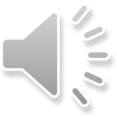 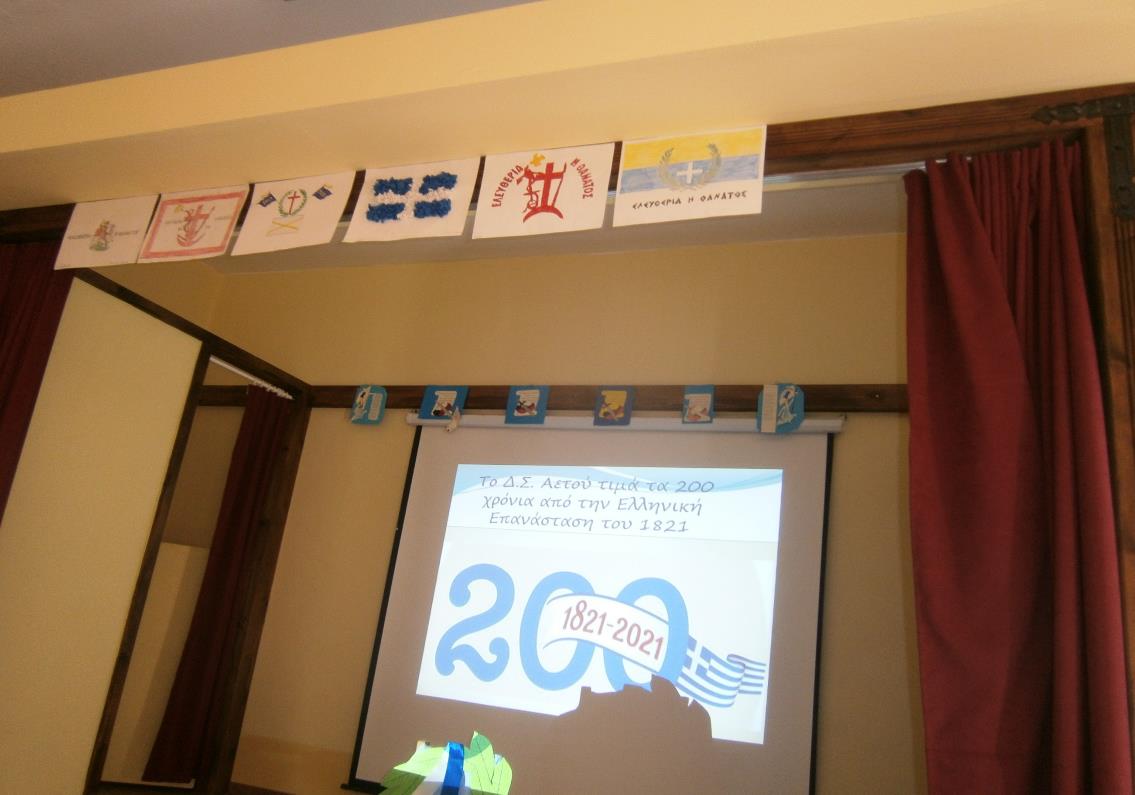 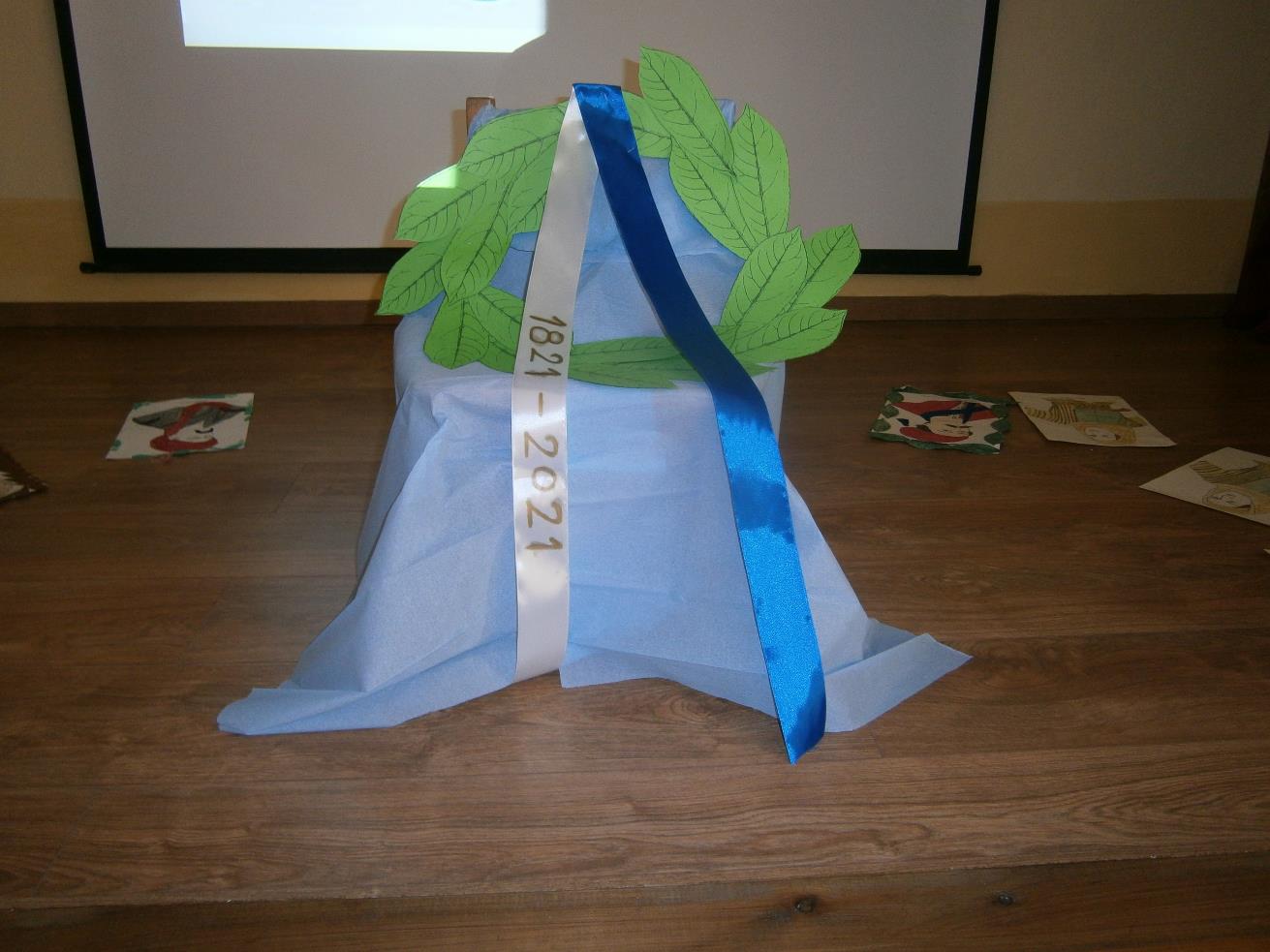 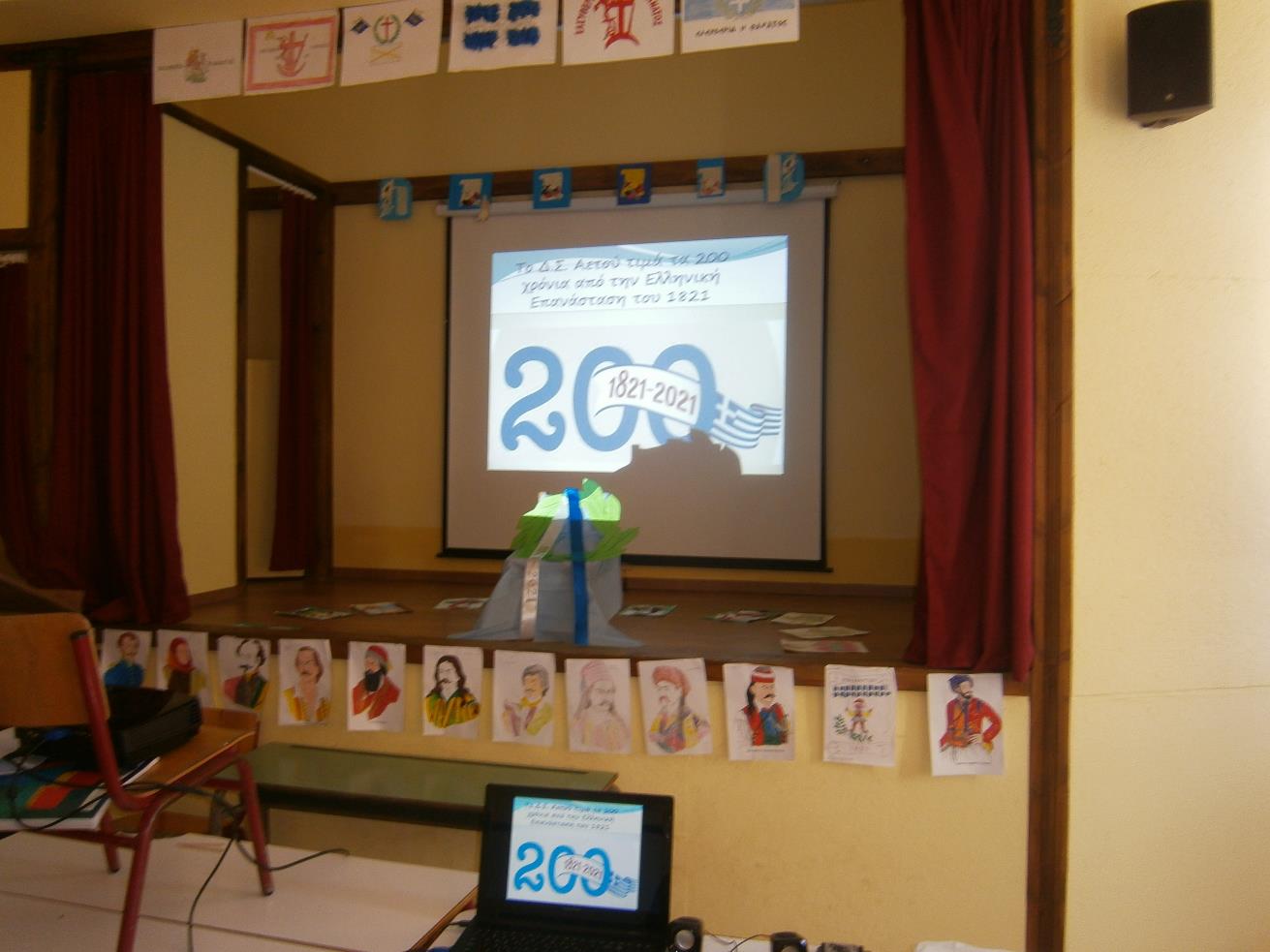 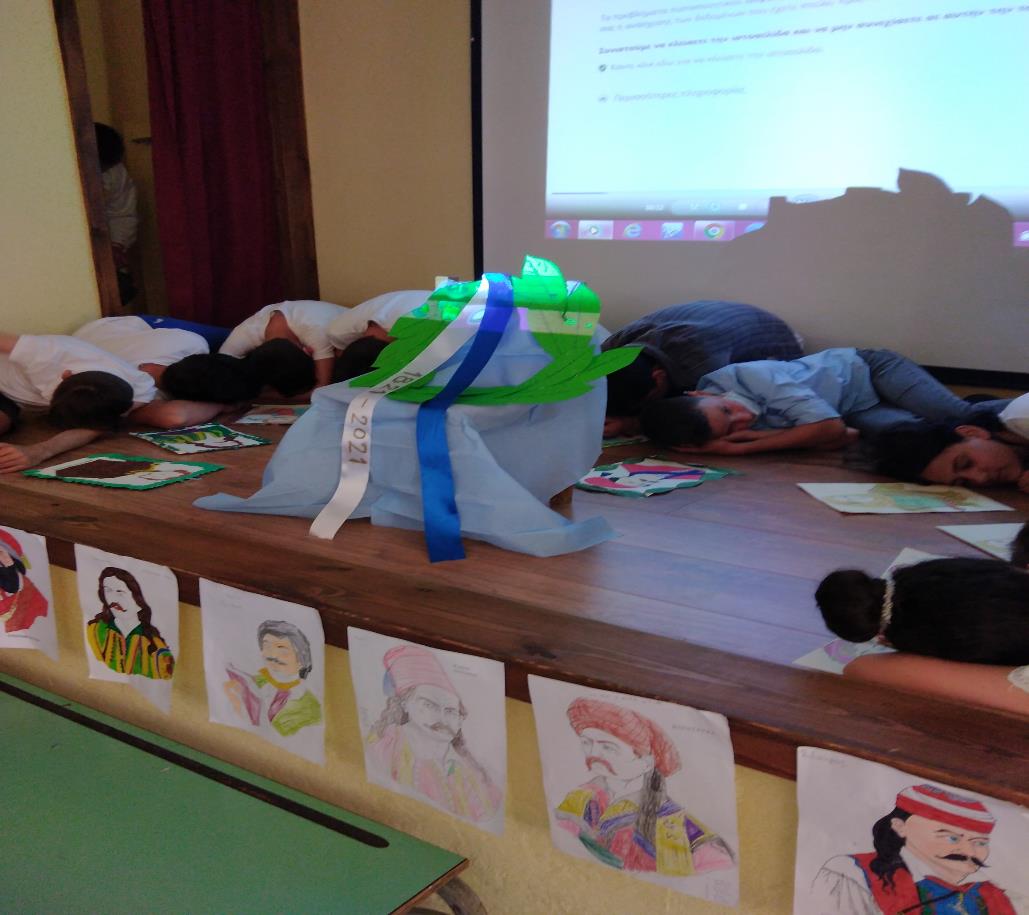 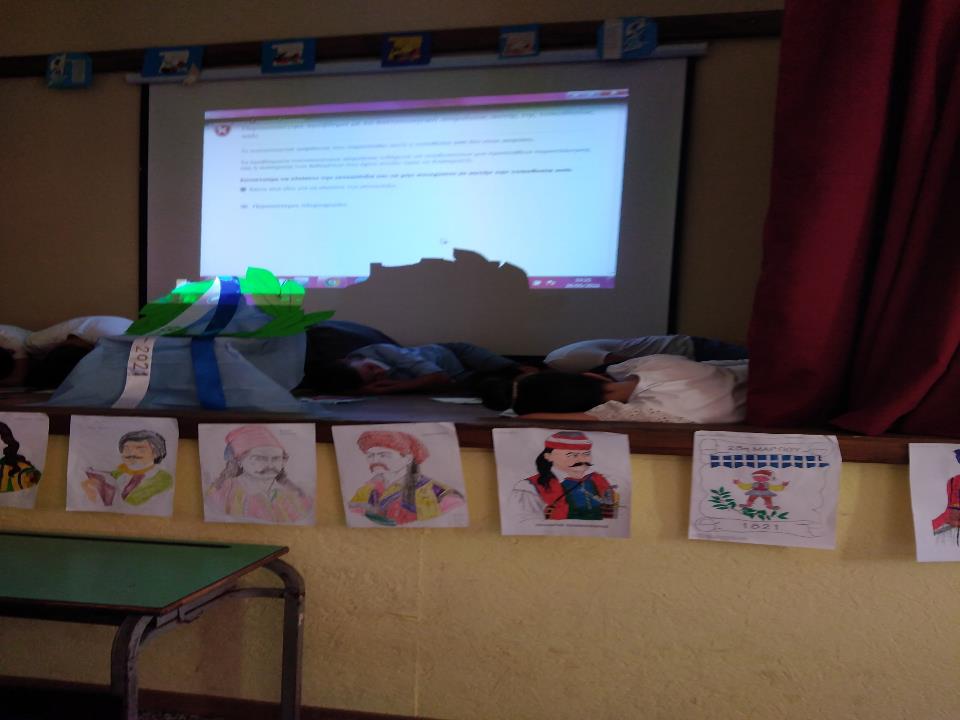 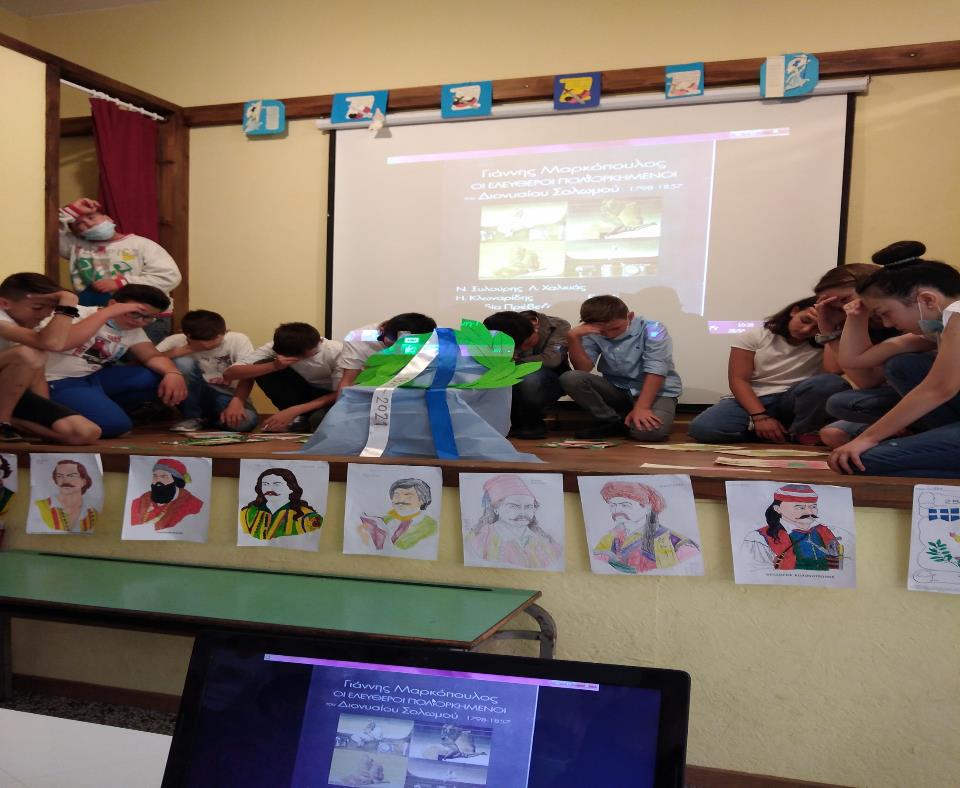 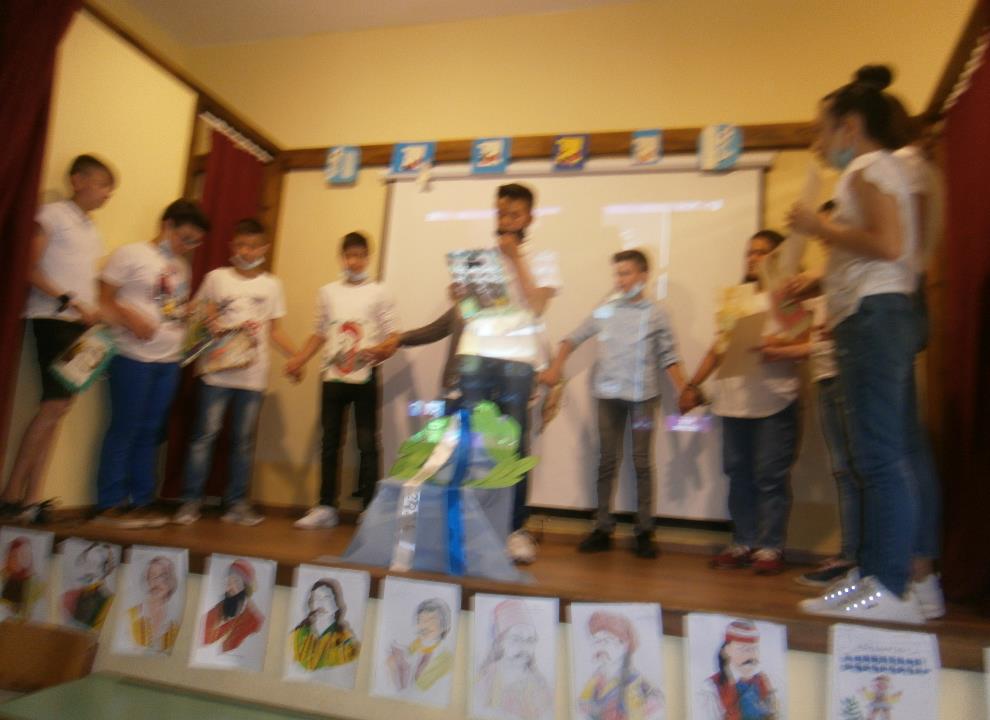 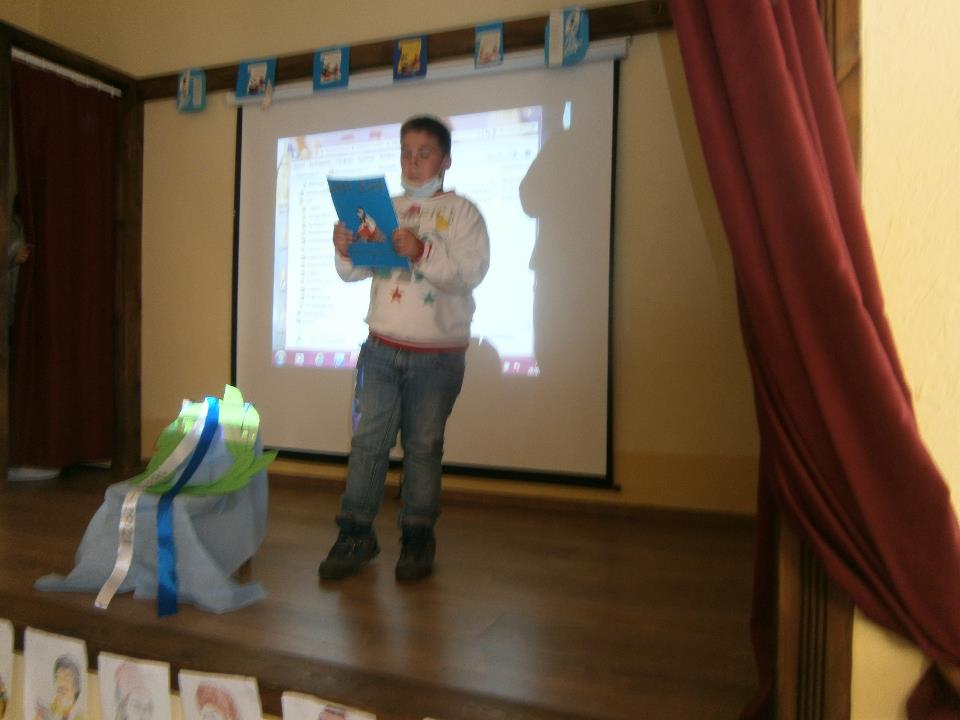 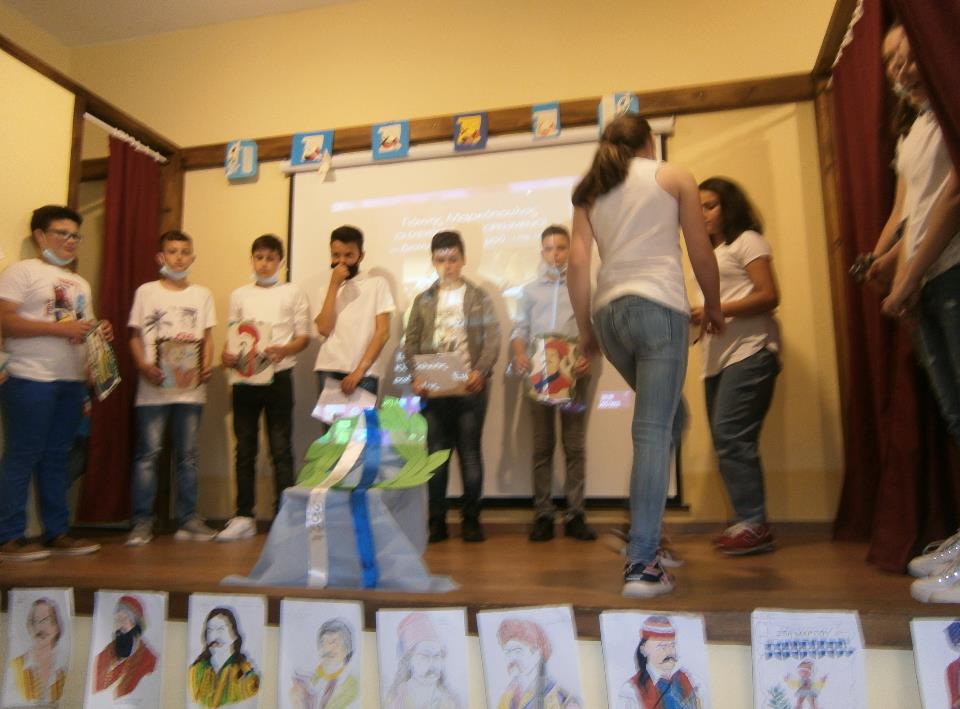